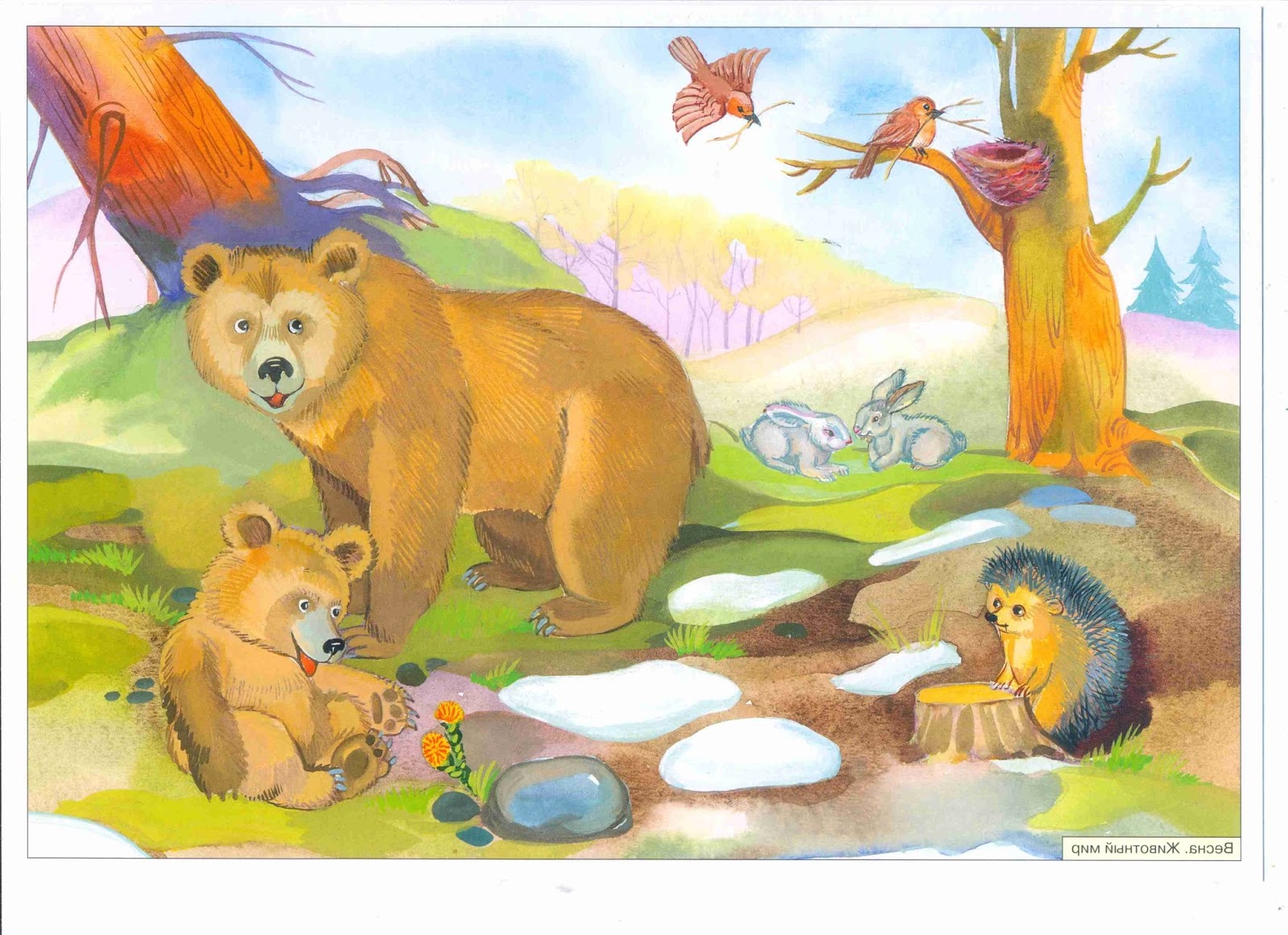 «Дикие животные».
Воспитатель: Мешезова Е.А.
Хожу в пушистой шубке, живу в густом лесу. В лесу на старом дубе, орешки я грызу.
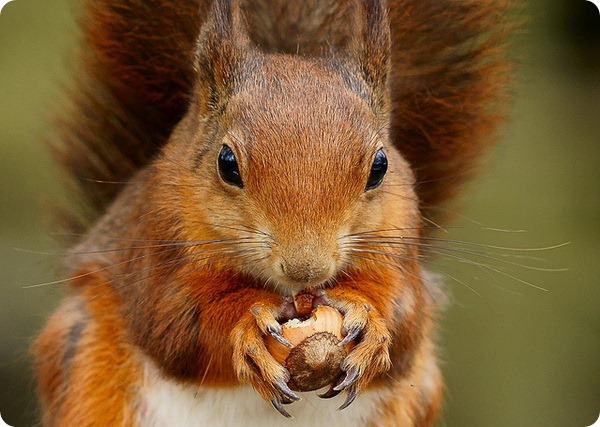 Хвост пушистый, мех золотистый. в лесу живет, а в деревне кур крадет.
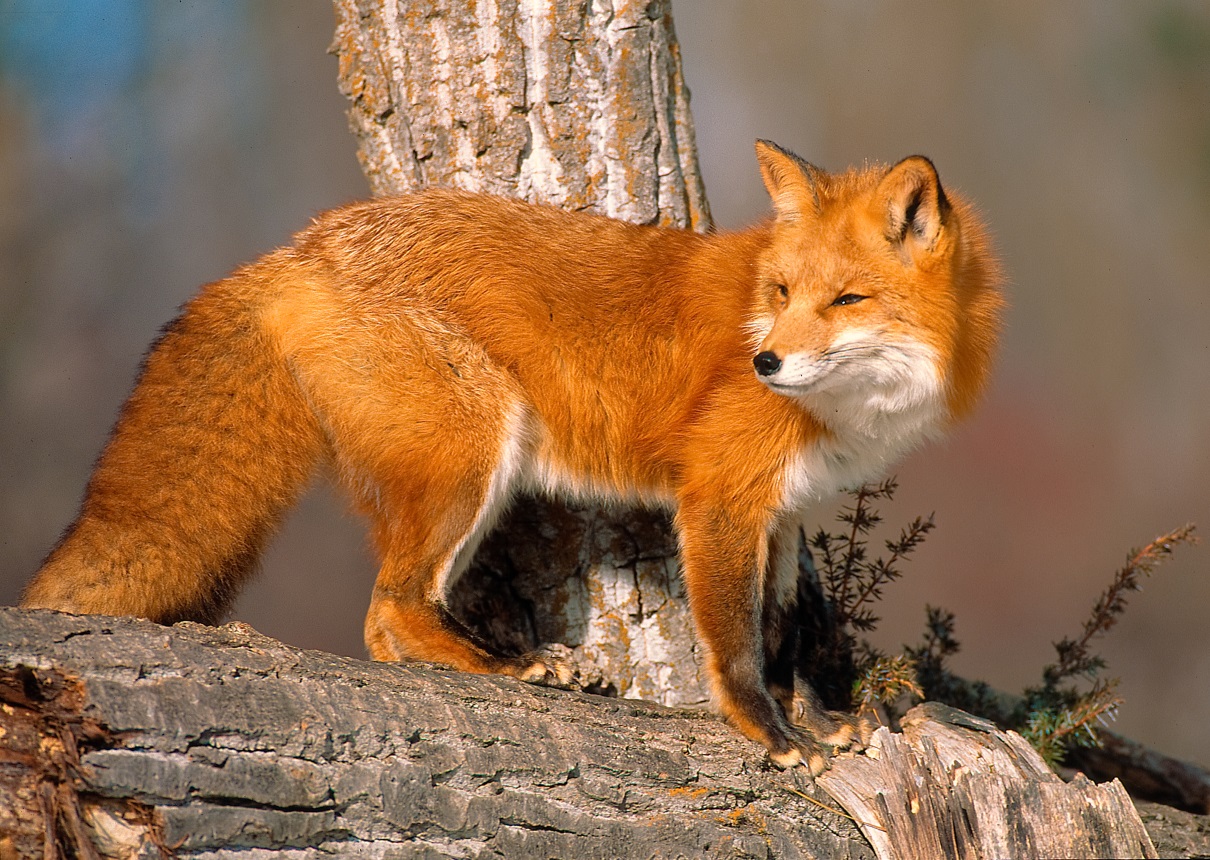 Комочек пуха, длинное ухо. прыгает ловко, любит морковку.
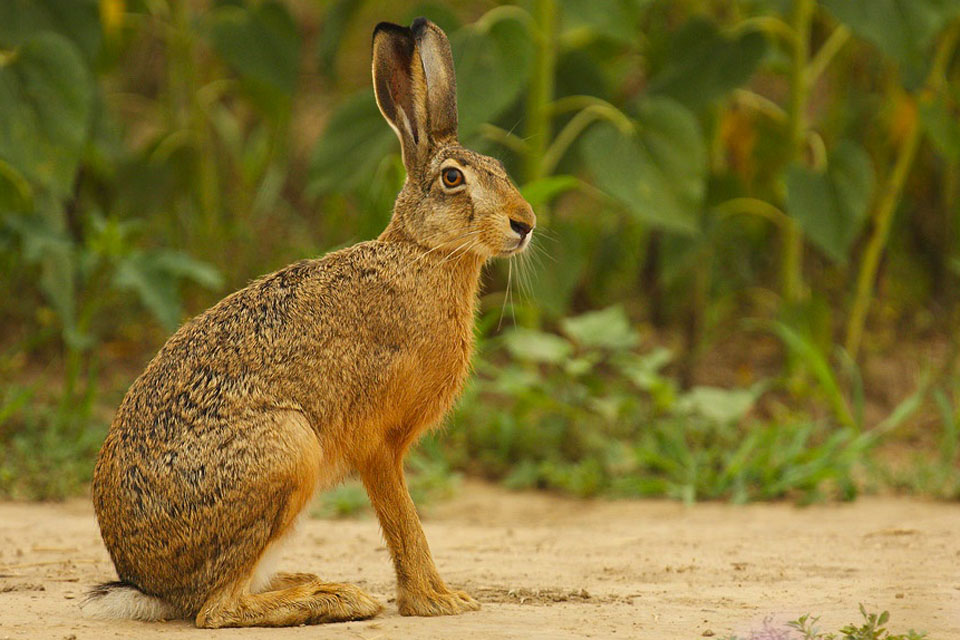 Летом ходит без дороги, мимо сосен и берез. А зимой он спит в берлоге, от мороза прячет нос.
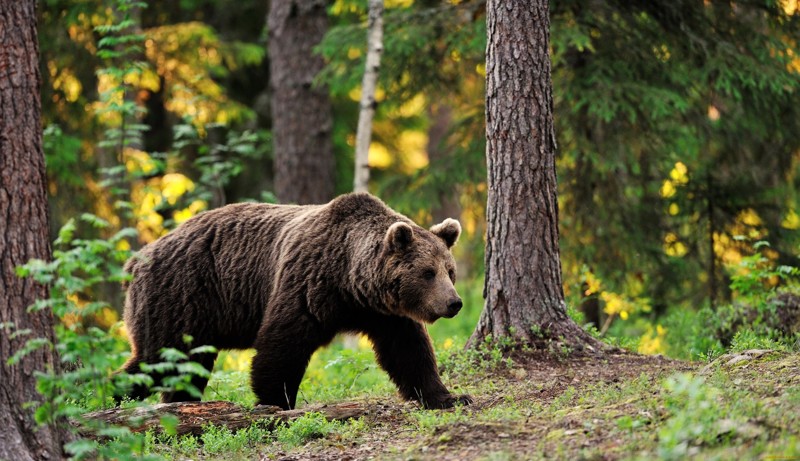 Кто зимой холодной, 
Бродит злой, голодный.
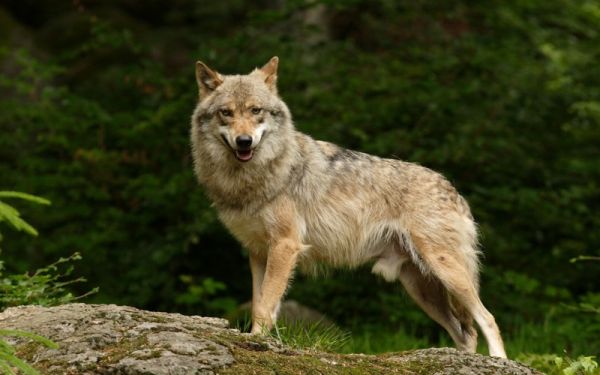 За мамой ежихой катился.. Кто ?
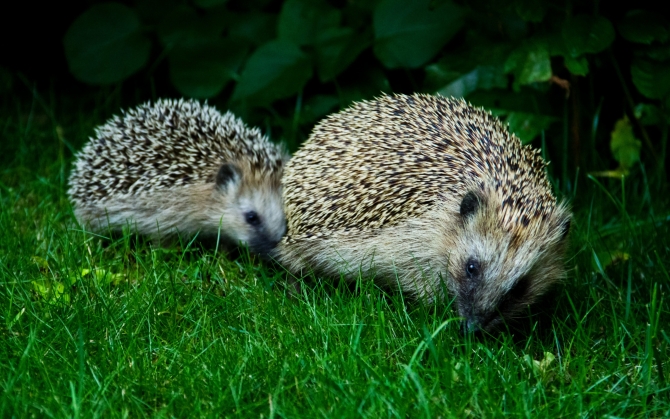 За мамой волчицей топал.. Кто ?
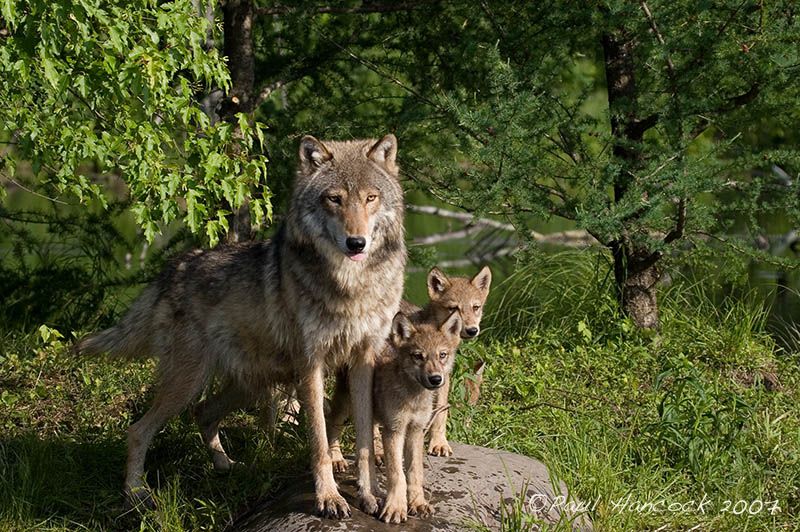 За мамой медведицей шел.. Кто ?
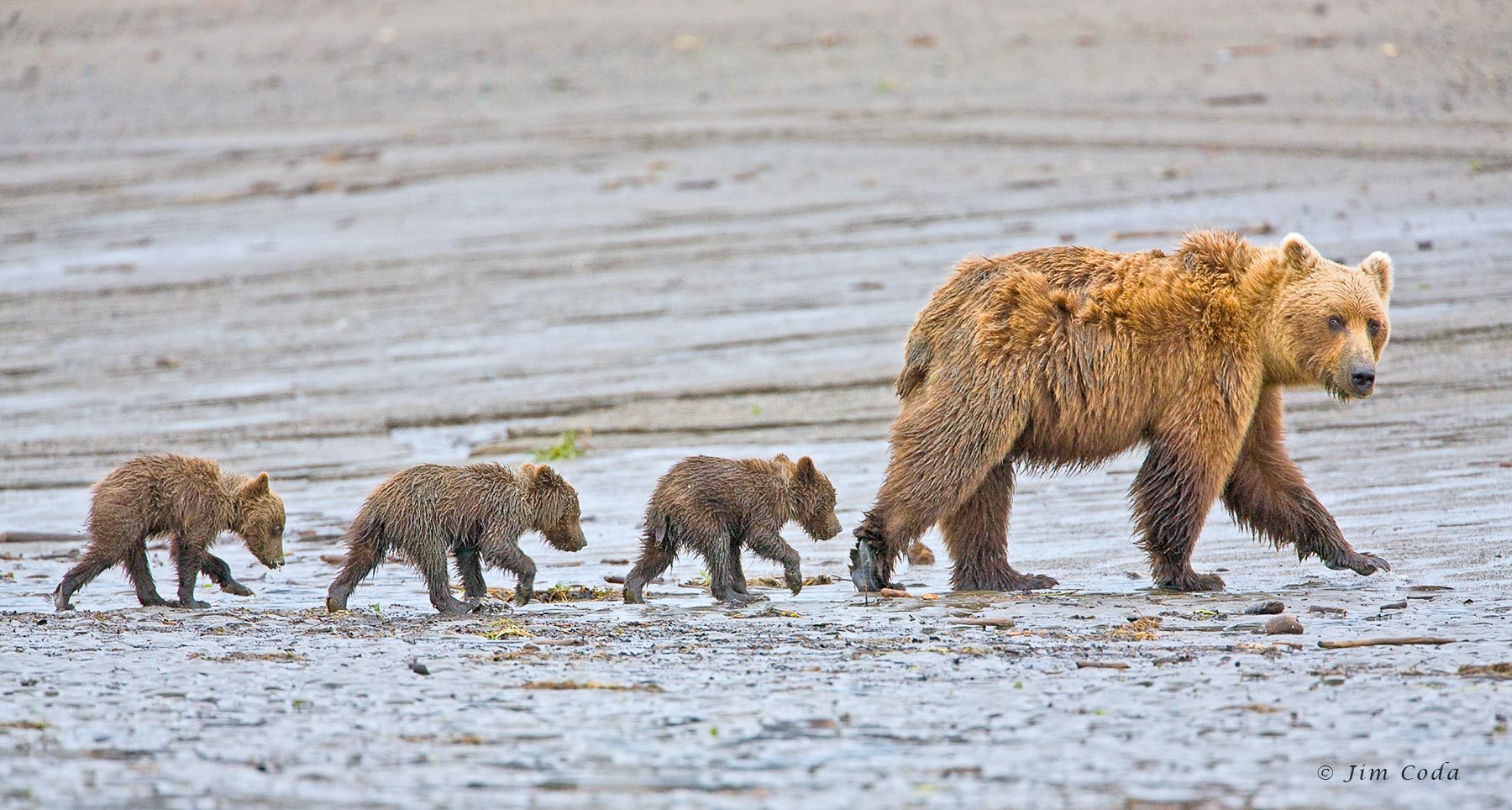 За мамой бельчихой скакал..Кто ?
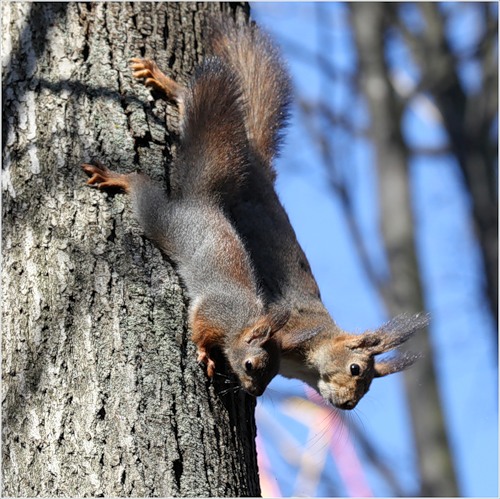 За мамой зайчихой прыгал.. Кто ?
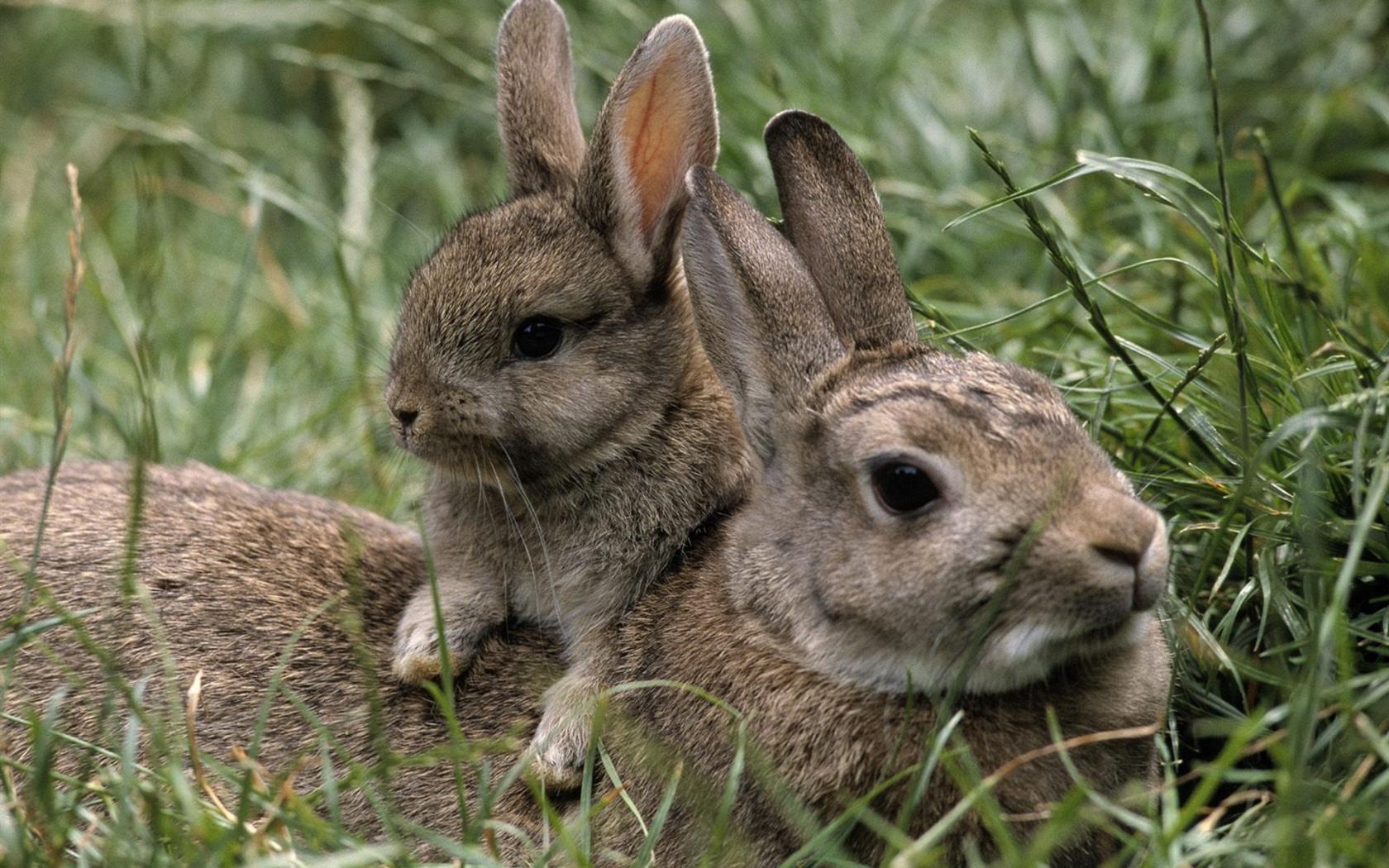